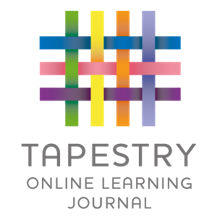 Tapestry Online Learning Journal
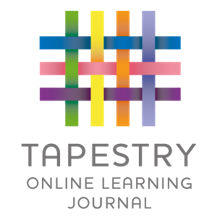 What is Tapestry?
Tapestry is an online learning journal system
There is an app and browser version available
We can use it to record children’s learning and development using tablet devices and PCs
We will set you up as parents with your own secure logins so you can view, comment on and add your own observations to your child’s journal 
When your child leaves, we can export a PDF copy of your child’s journal and a ZIP file including photos and videos for you
If they move to another setting also using Tapestry, their journal can be transferred across as well as your account
Page number
2
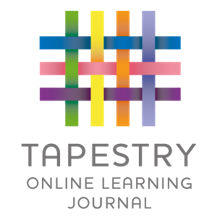 Why are we using Tapestry?
It provides an insight into your child’s learning. 
We can upload media, meaning you can see pictures and videos of what your child is really up to whilst they are with us.
There are greater opportunities to extend your child’s learning at home whilst adding your own observations
 Unlike a physical, hard copy book, it’s easy to share with you instantly.
Page number
3
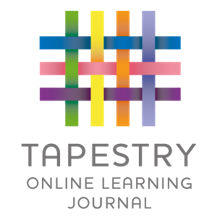 How is the data kept safe?
A password is required to access Tapestry, remember the stronger the password you set, the more secure your account is
You are linked manually to your child/children so you can only view observations for them
We don’t need to store any of the data entered onto Tapestry, they store it for us on secure cloud servers within the EU
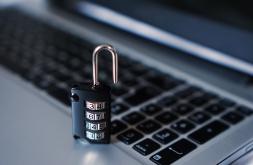 Data is stored separately for each school
Tapestry’s developers and support personnel require our permission to access our Tapestry account
For more information about Tapestry security you can go on their website https://tapestry.info/security.html
Page number
4
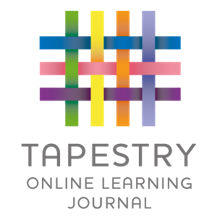 Logging in
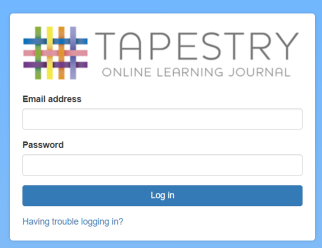 To login to Tapestry we will need to have an email address for you 
Once you activate your account you can then login using your email and password
You can reset your password by email if you forget it 
Passwords are case sensitive
Remember to set a strong password 
You can read this article for some guidance on how to set a strong and memorable password https://eyfs.info/forums/topic/47249-password-setting-advice/
Page number
5
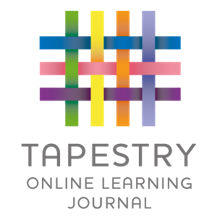 Observations
When you login to your account you will be able to see any observations for your child that have been added to their journal 
You will be able to see any photos/videos/audio files/documents attached to the observation, though if it’s a group one, this will depend on whether all of you giving your consent for other relatives to see photos/videos including your child
Underneath the media you will see the notes, explaining the observation
You will also be able to add comments and like the observation.
You can also add your own observations
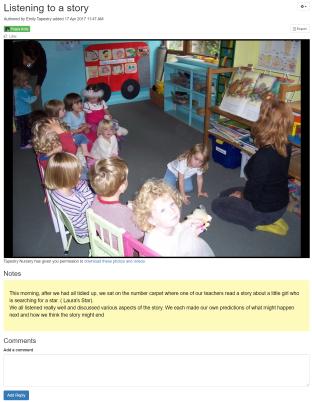 Page number
6
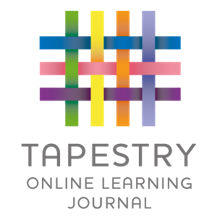 Expectations
You should expect to see a minimum of one observation per week for each child. 
The majority of observations will be on each individual child reflecting on their level of learning and development. 
Where better suited, group observations are made reflecting the children’s interactions with each other.
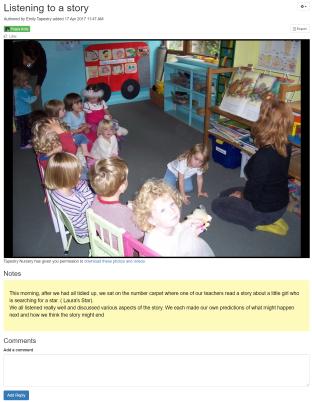 Page number
7
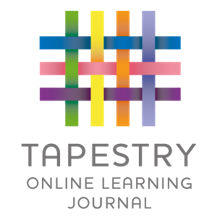 Notifications
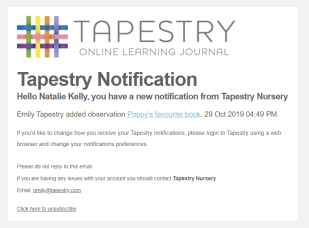 If you would like to receive notifications it’s possible to receive email notifications immediately, daily or weekly 
There are different notifications for things like new observations and observation comments 
On the app (only on the new version) you can also receive push notifications
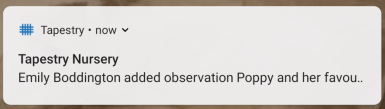 Page number
8
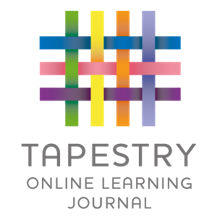 When will we get started?
If you have provided an email address to myself, then your account will already be live. Please look out for an email from tapestry as this can sometimes go into your junk box. 

Please activate your account through this link as it will expire quickly.
Page number
9